Математика
2 «В» - сыныбы
Тақырыбы:
Тәулік
Уақытты анықтаймын
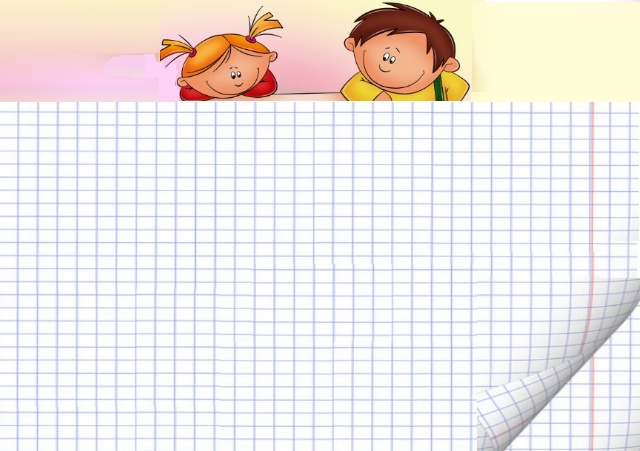 Топқа  бөлу
Топ 
Минут
1-Топ 
Сағат
3-Топ 
Секунт
2-Топ
Тәулік
4-Топ
Минут
Сөзжмбақ шешейік
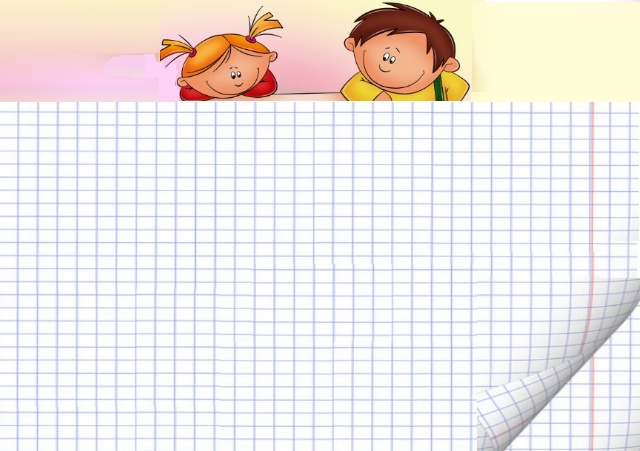 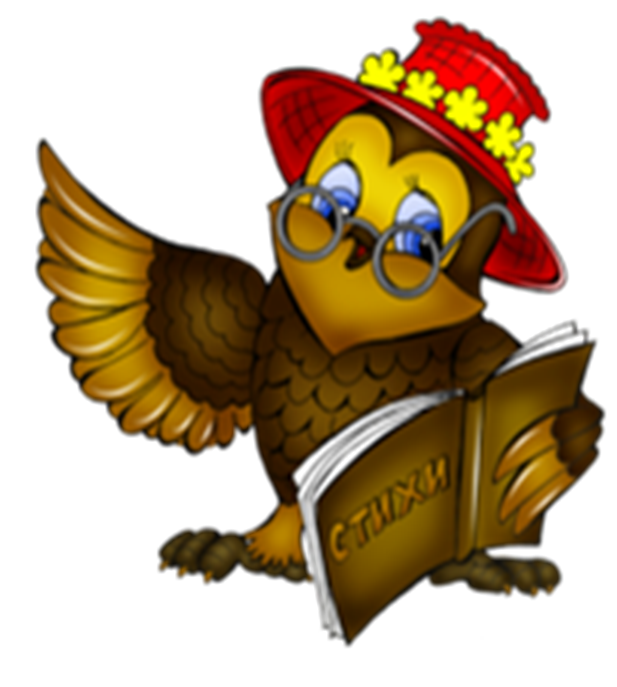 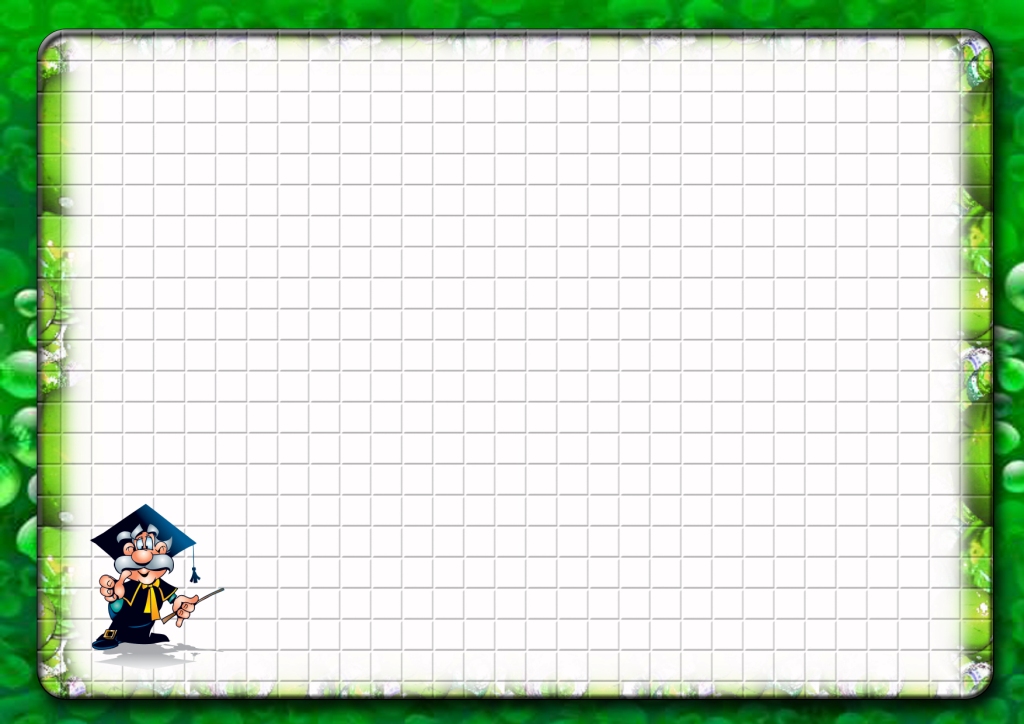 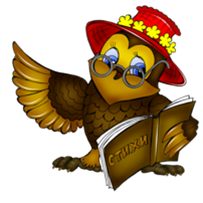 Психалогиялық ахуал
Қайырлы таң,достым!
Қайырлы күн болсын!
Бүгінгі күн міне,
Сәттілікке толсын.
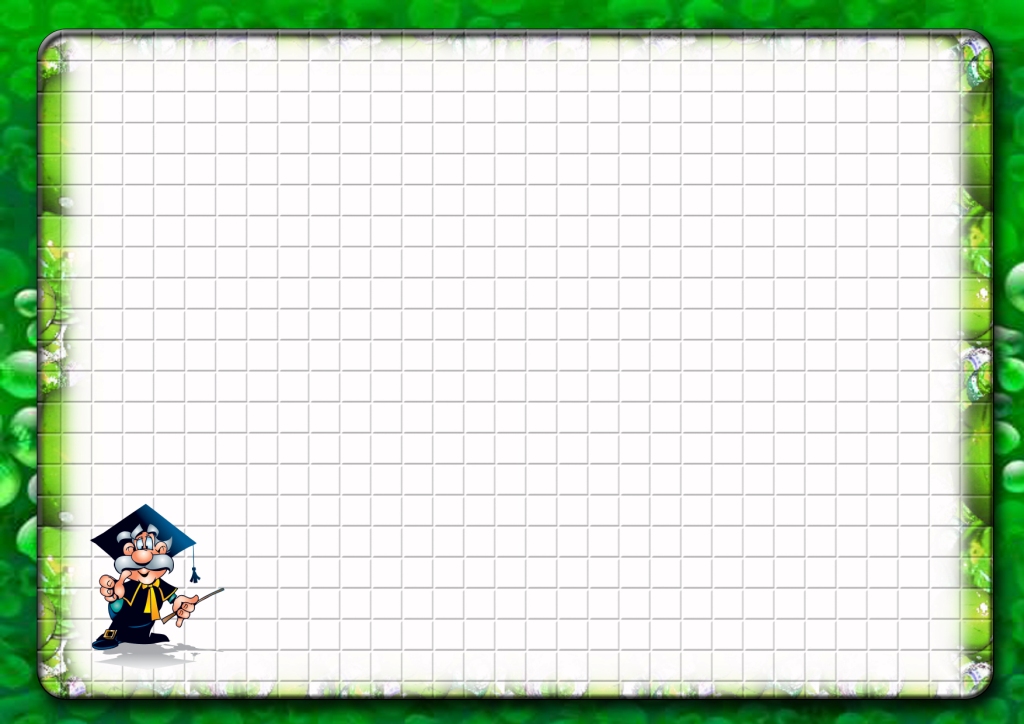 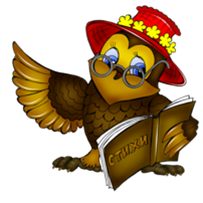 Өткен тақырыпқа шолу
Заңдылықты анықтау

14   24   34   …   …    …    …   …   …
110   210  310  …   …   …   …   …    …
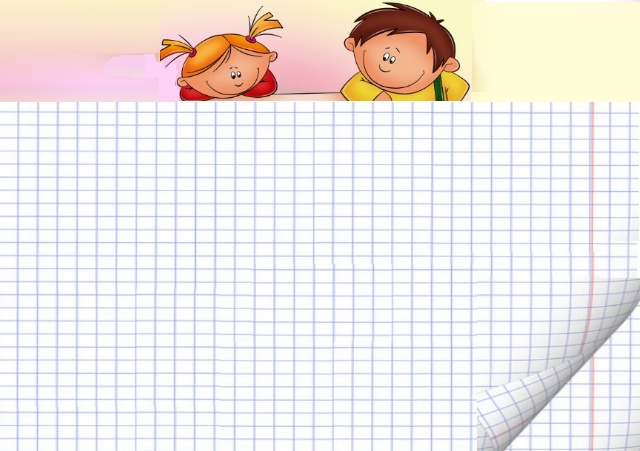 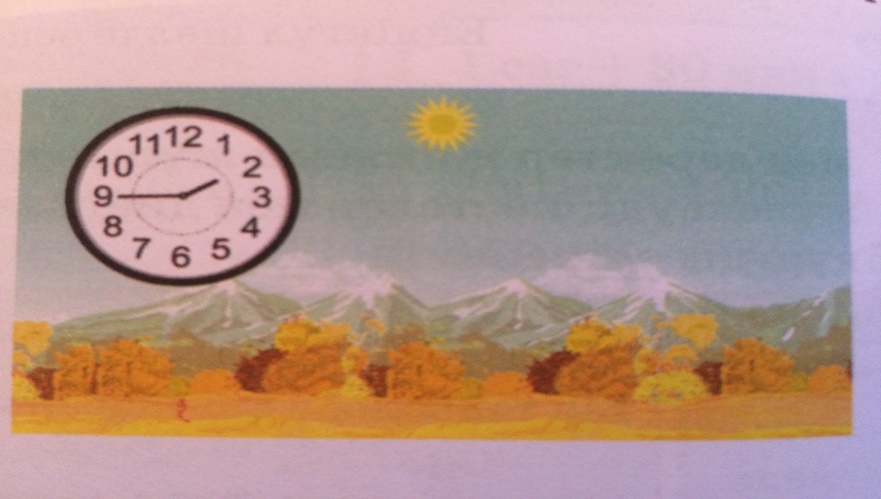 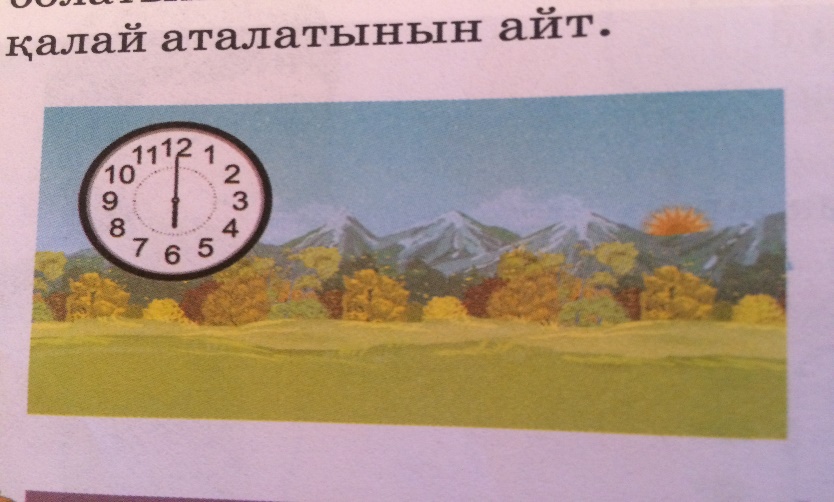 Минут тобы                                 Секунт тобы
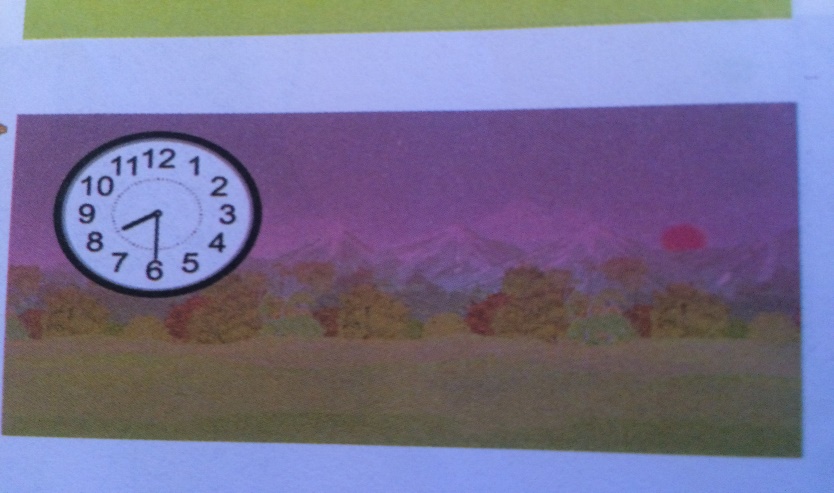 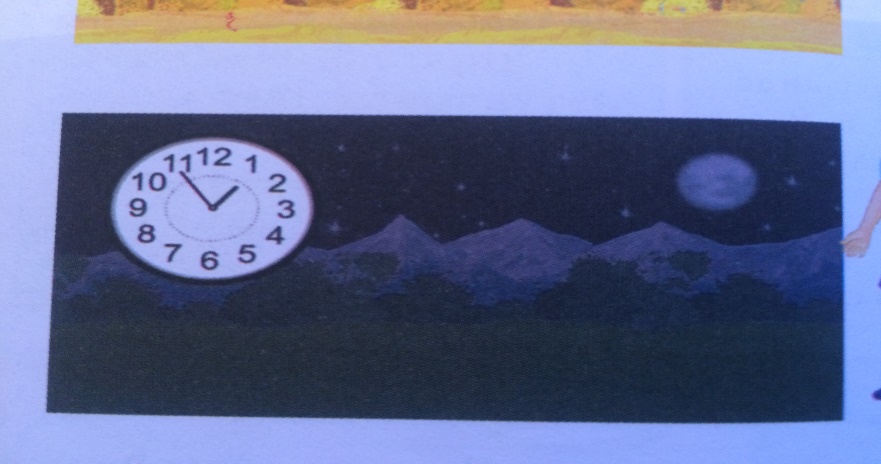 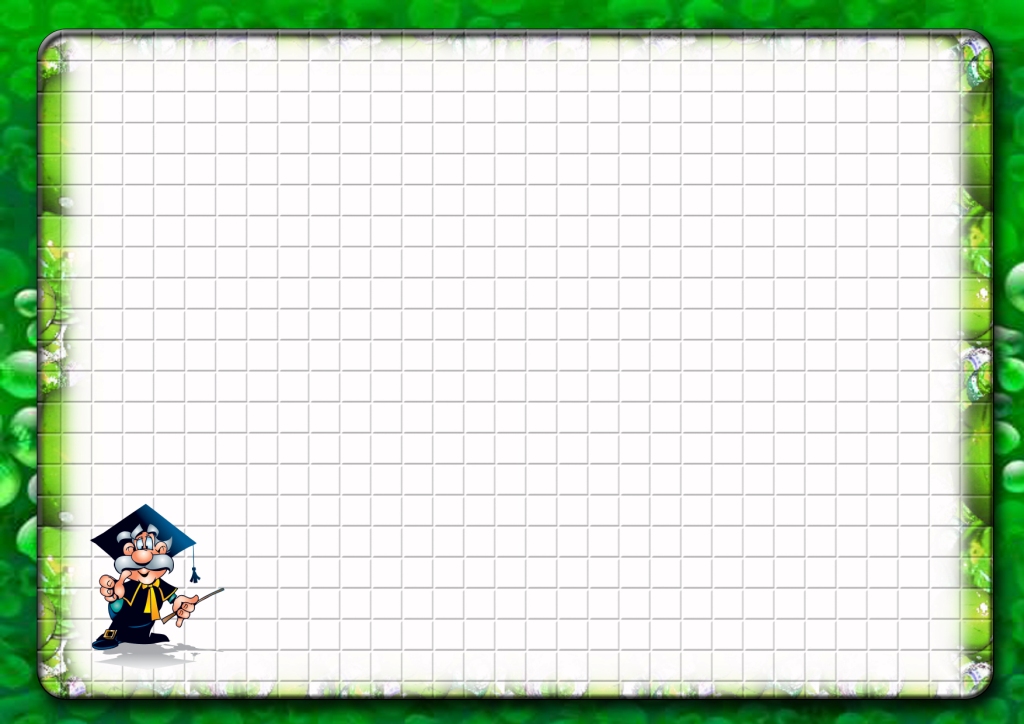 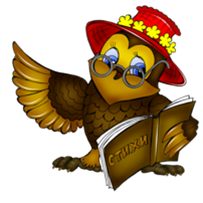 ВИДЕОРОЛИК
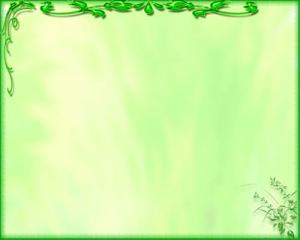 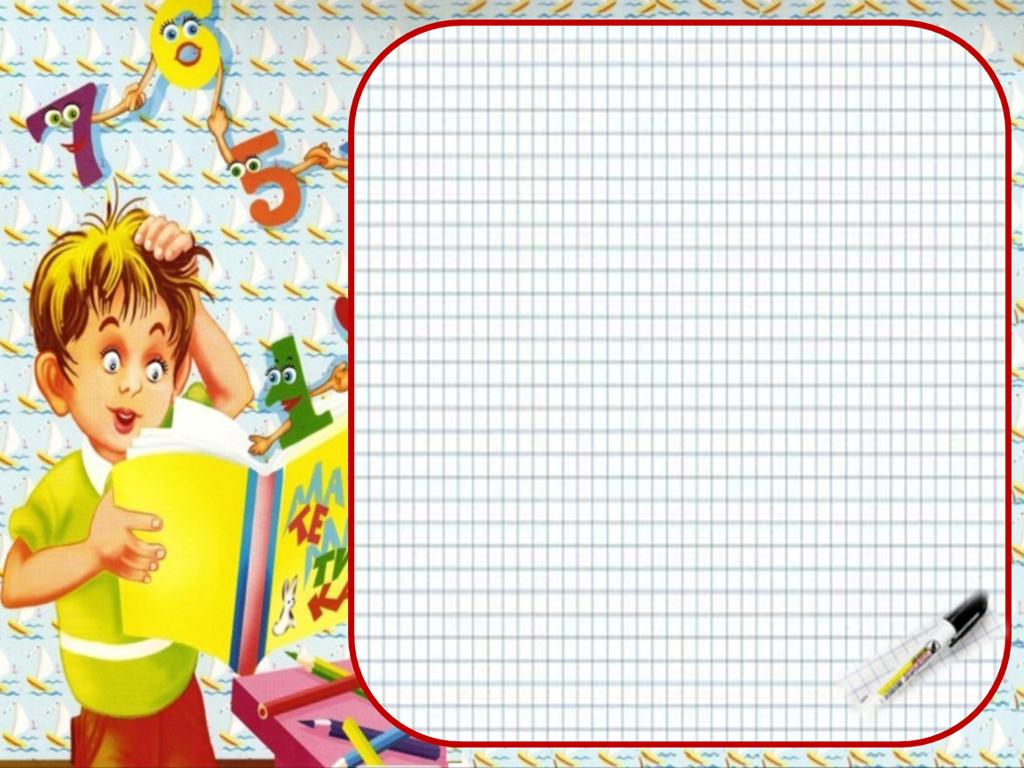 Жеке жұмысСағаттың қандай тілдері бар?1-Тәулік =24сағат
Ұжымдық жұмыс
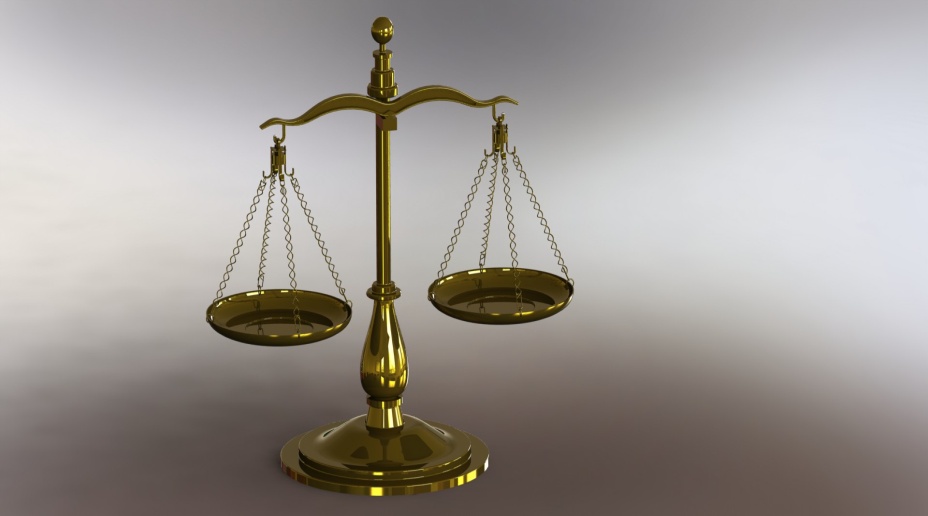 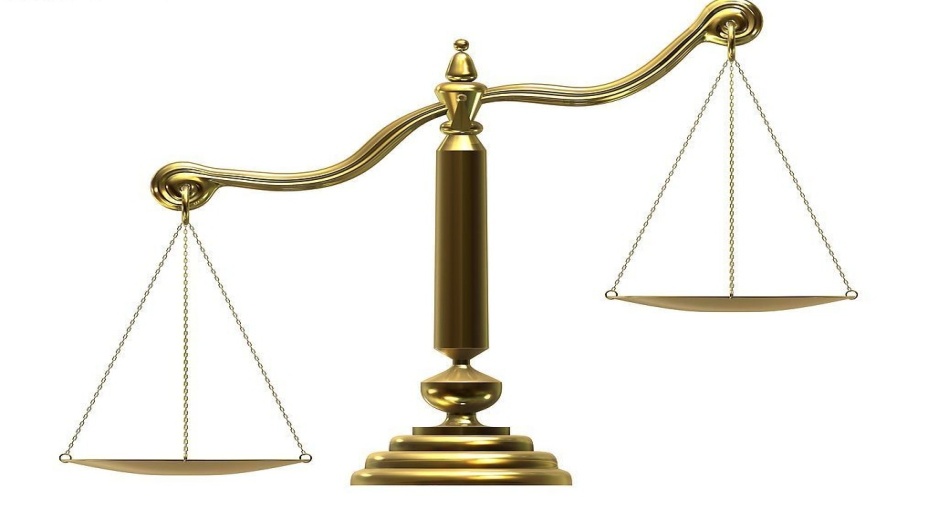 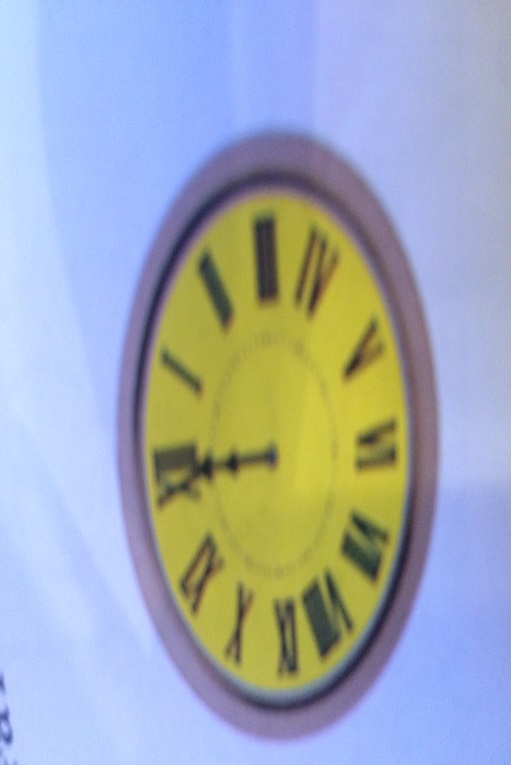 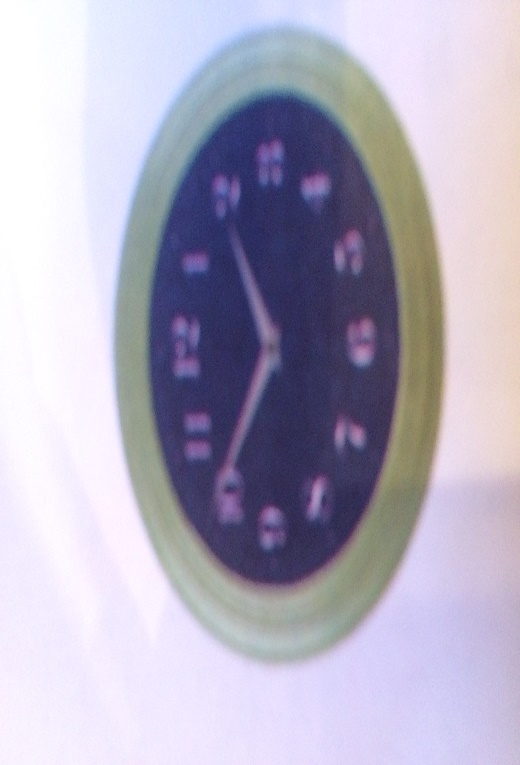 3=3
3=5
Бұл -  теңсіздік
- теңсіздік белгісі
3 тең емес 5-ке  
деп оқылады.
= <>
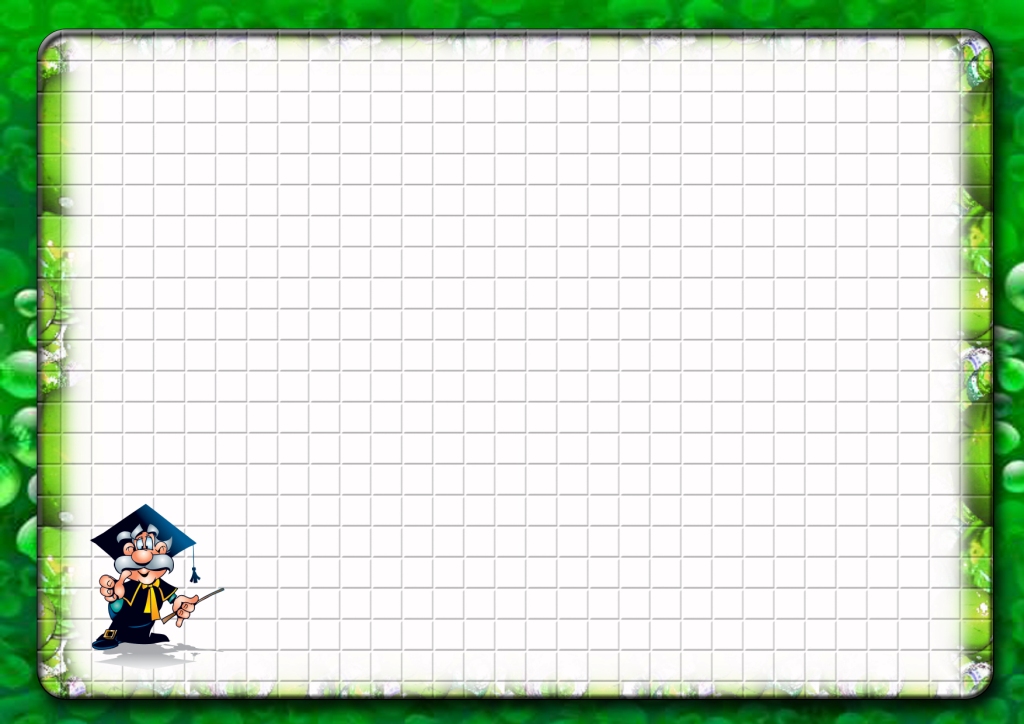 Әр сағат қандай уақытты көрсетіп          тұр?12 сағат                                              18 сағат немесе(Талтүс)                                                       (кешкі) 13 сағат немесе                                        19 сағат немесе    (түскі)                                                                              (кешкі)
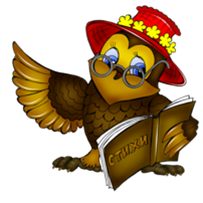 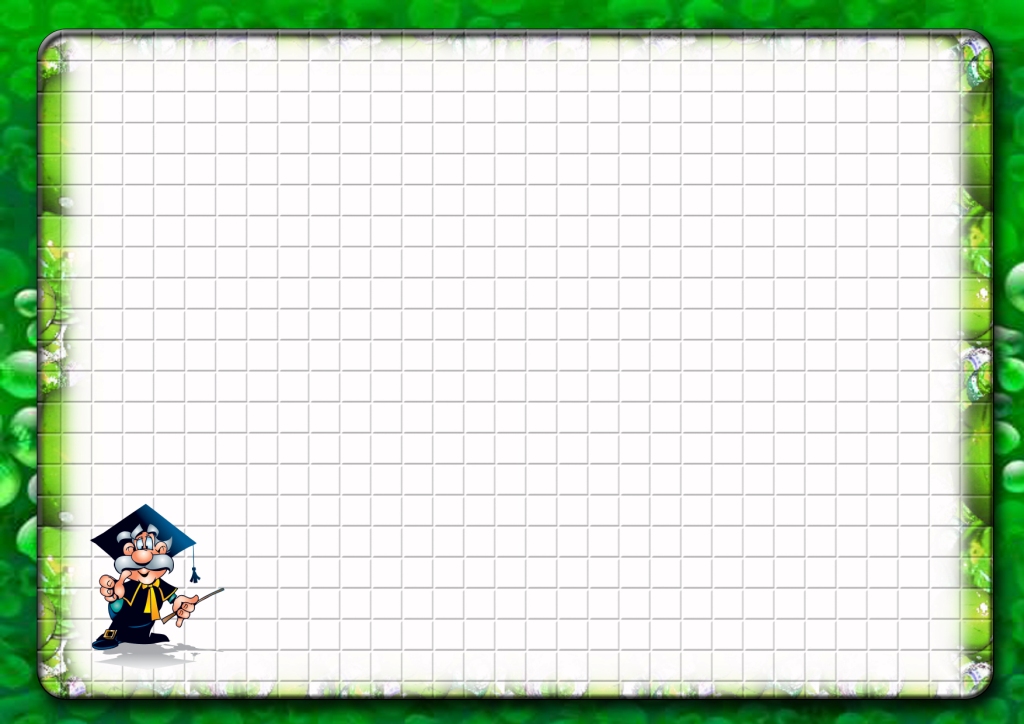 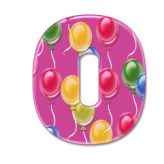 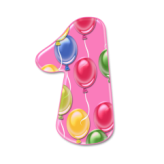 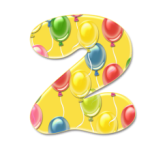 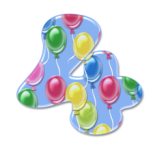 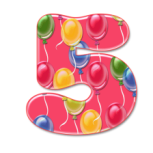 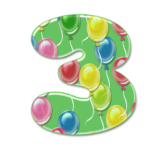 29 қараша 
Сынып жұмысы
Тәулік 
21
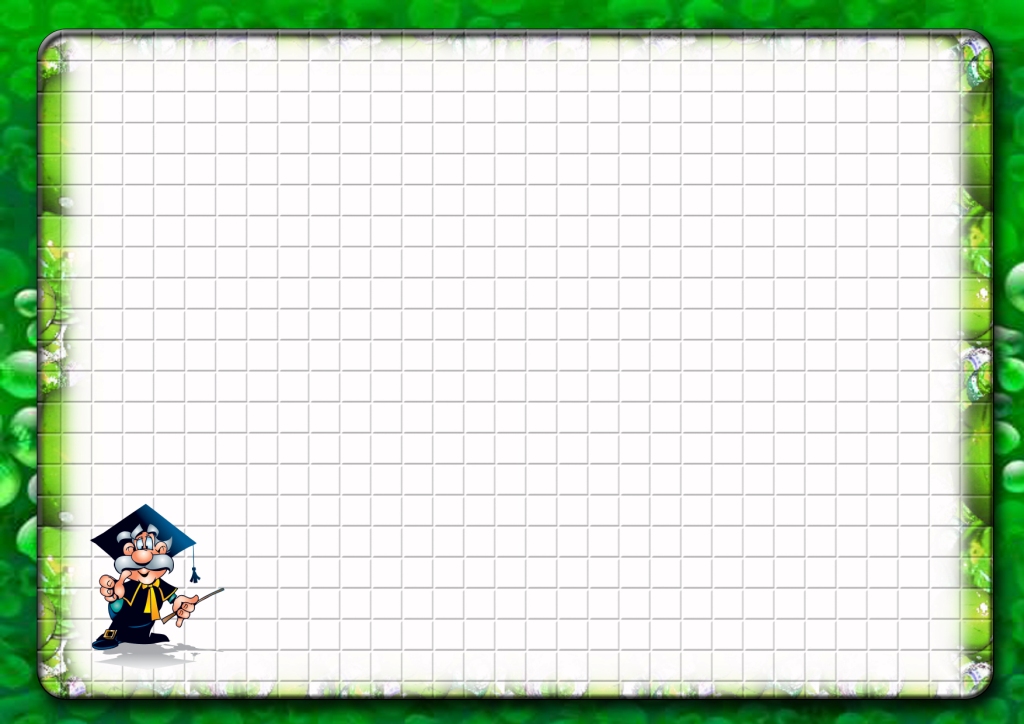 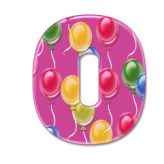 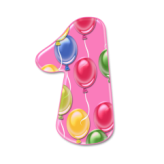 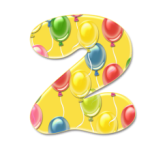 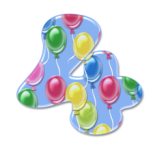 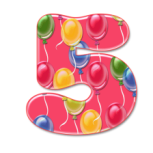 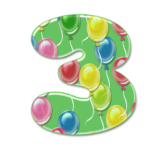 Есепті шығар: Шарты:
Мөлдір-25 мин 
Санжар-? 8 мин артық
Шешуі:  25+8=33   Жауабы:   33 мин жүреді
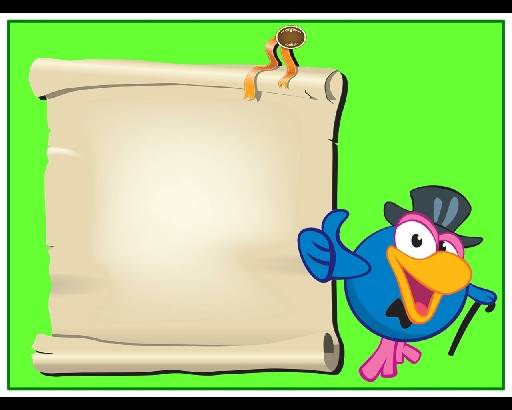 Сергіту сәті
Сағаттың тіліндейИіліп оңға бірСағаттың тіліндейИіліп солға бірОң аяқ, сол аяқЖаттығу оңай-ақ
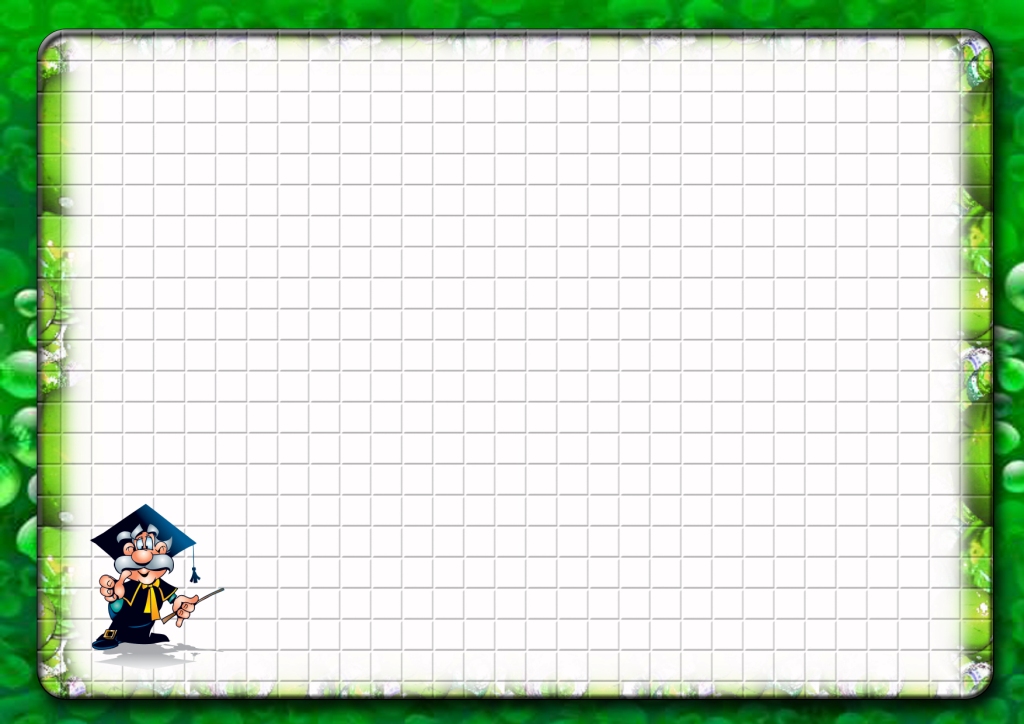 Жеке   жұмыс
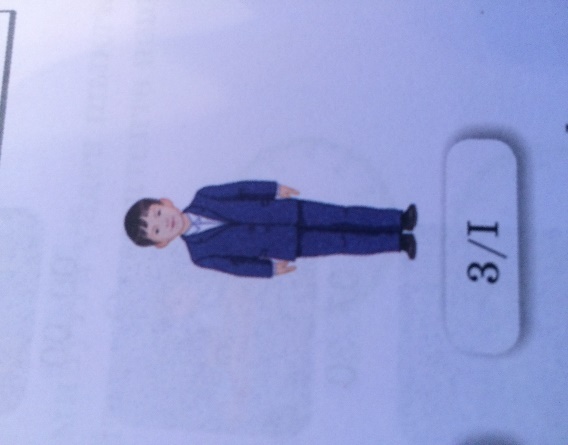 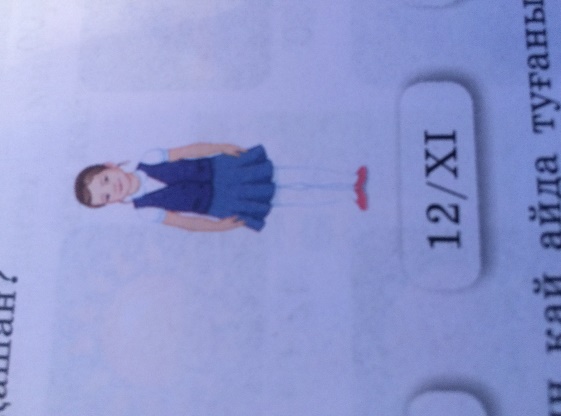 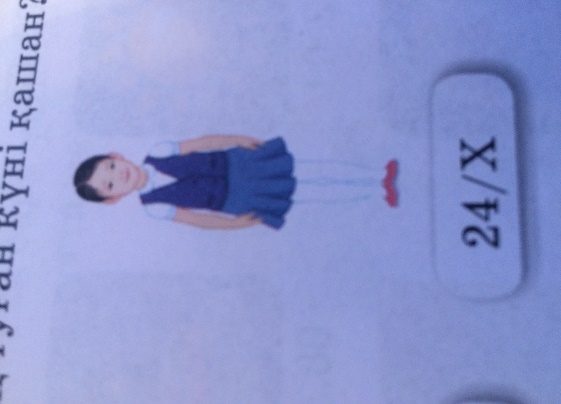 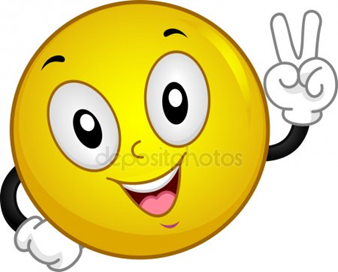 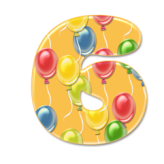 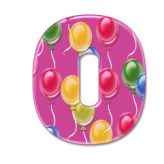 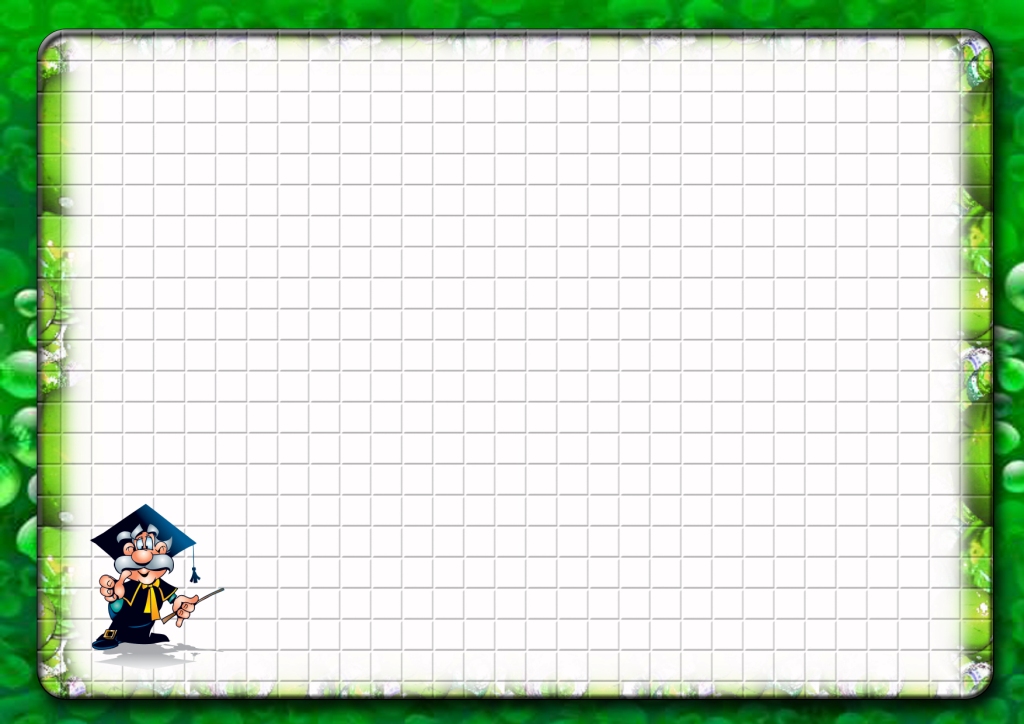 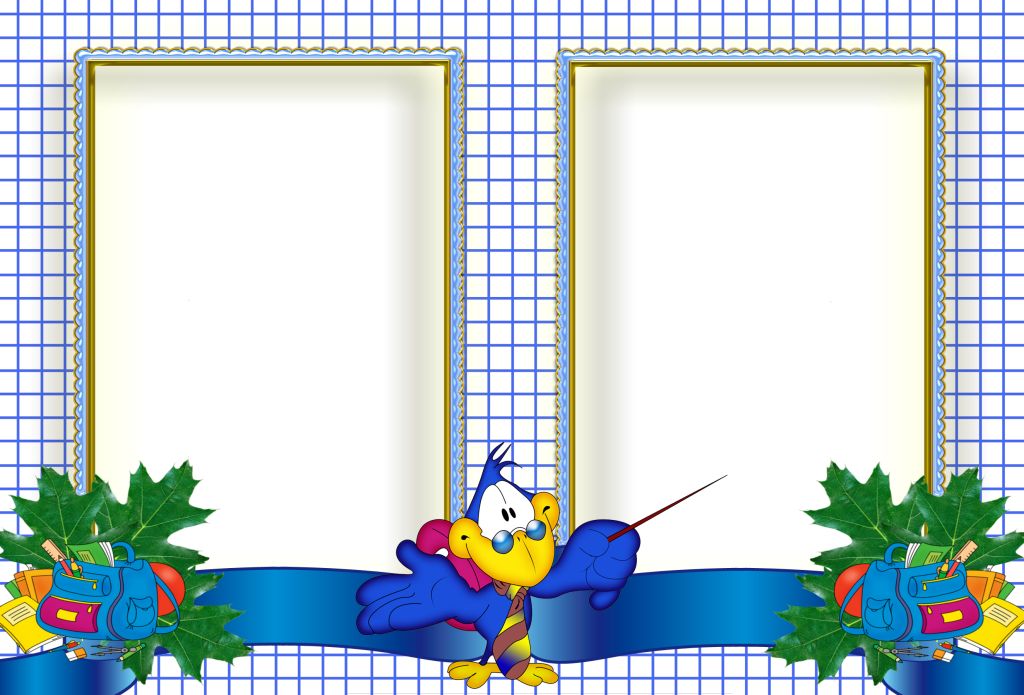 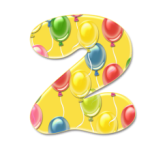 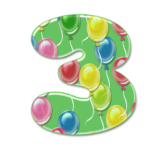 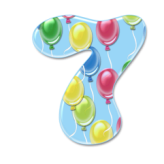 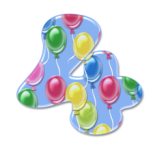 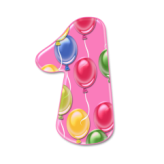 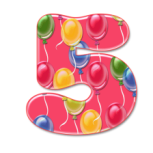 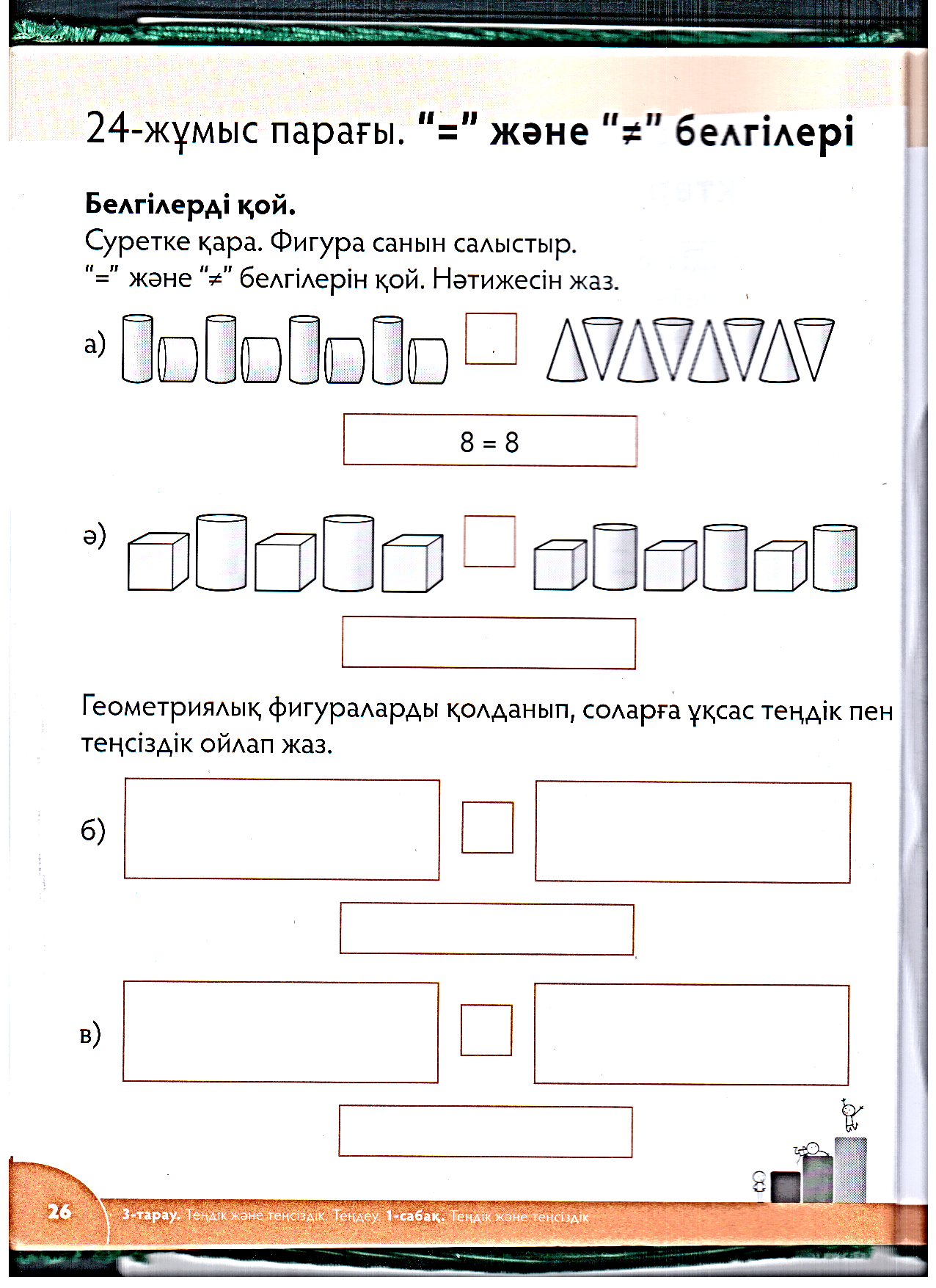 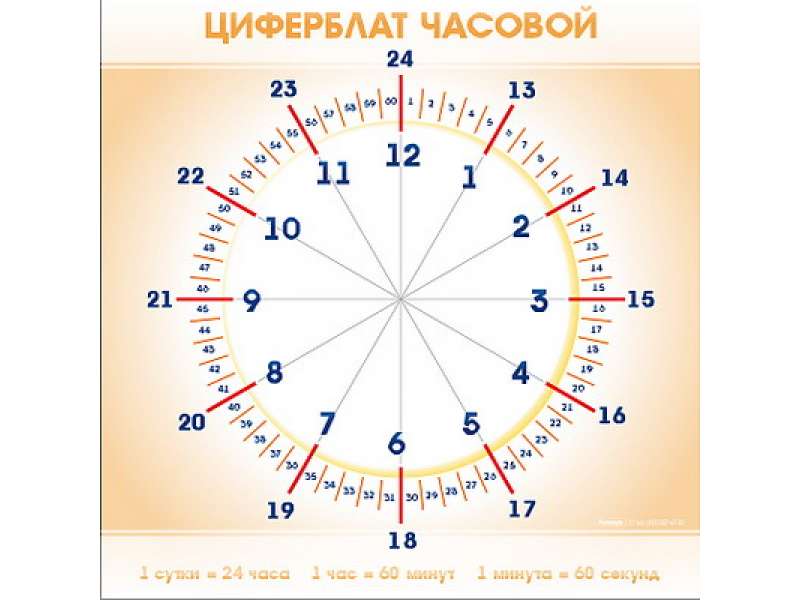 Рефлексия
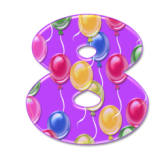 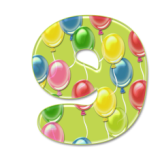 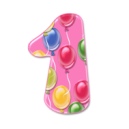 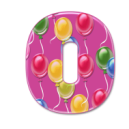 =
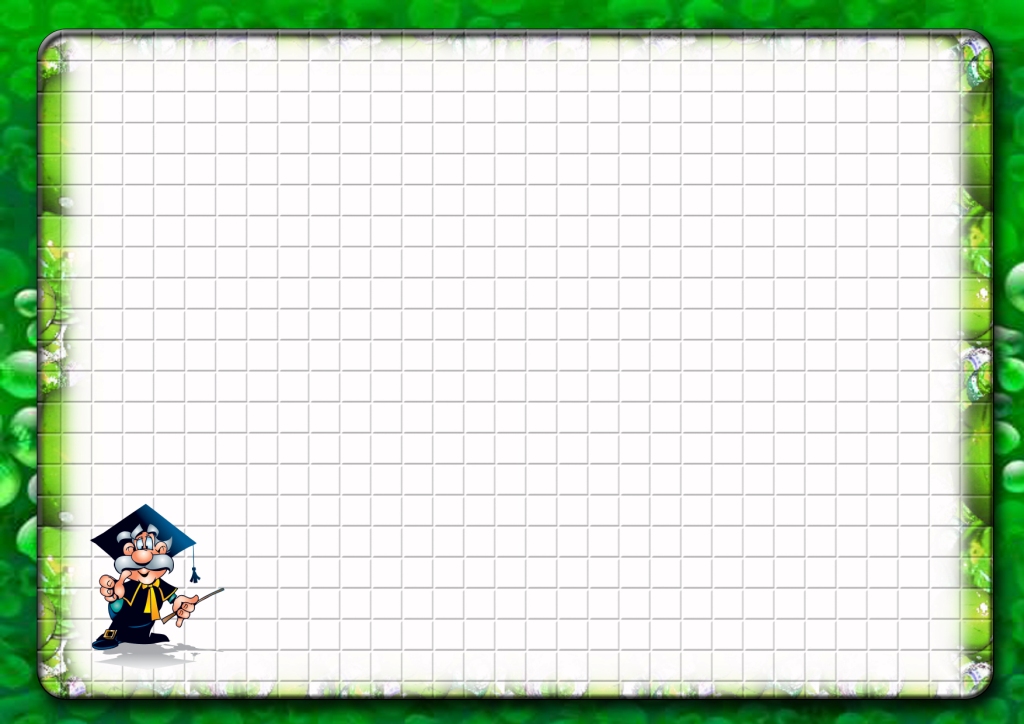 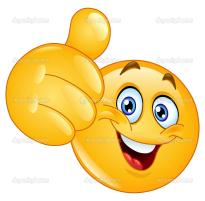 Назарларыңызға рақмет!
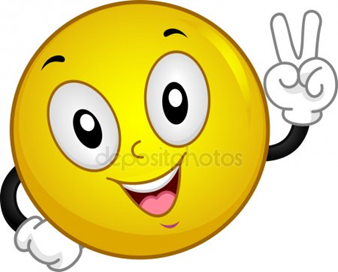 Қалыптастырушы  бағалау
1-тапсырма: Теңсіздік құр
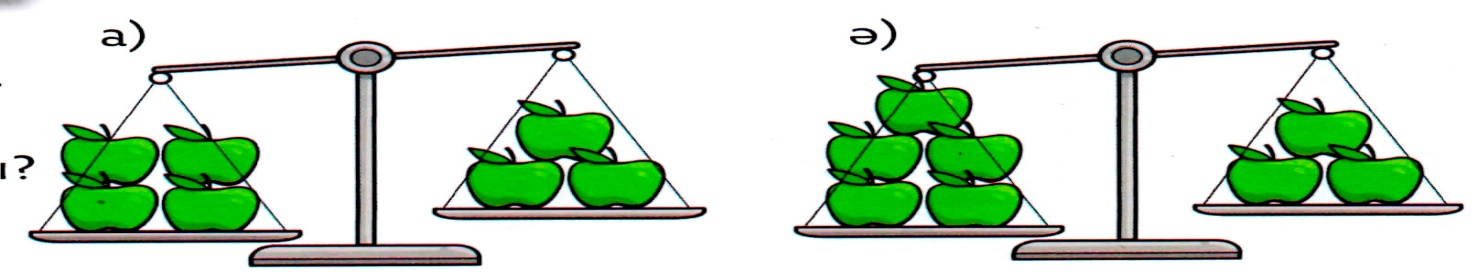 2-тапсырма: Таразы басын теңестір.  Теңдік құр
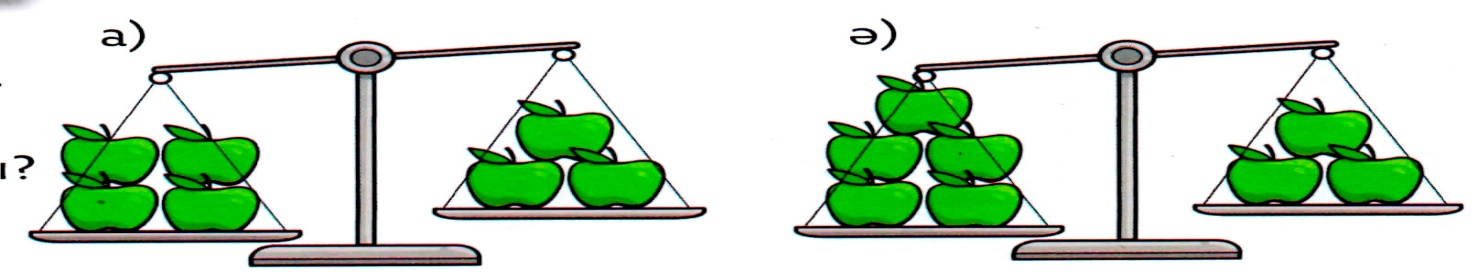 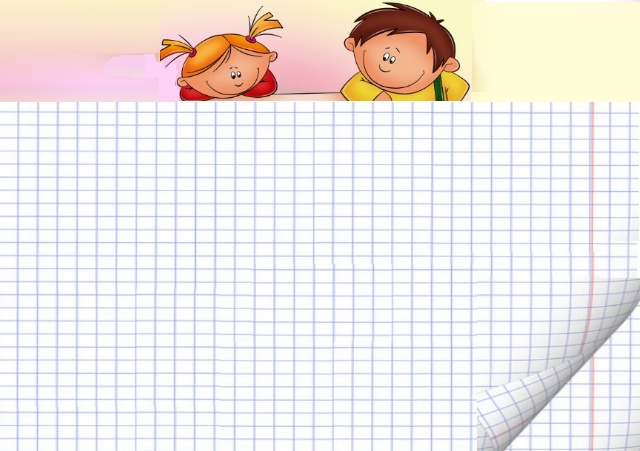 Бүгінгі сабақта мен ...
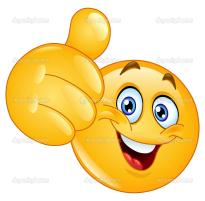 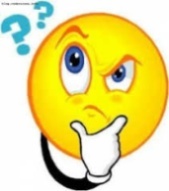 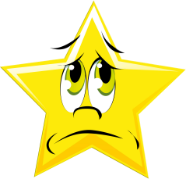